PHY 712 Electrodynamics
10-10:50 AM  MWF  Online

Class discussion for Lecture 10:
Continue reading Chapter 4
Dipolar fields and dielectrics
Electric field due to a dipole
Electric polarization  P
Electric displacement  D and dielectric functions
02/17/2021
PHY 712  Spring 2021 -- Lecture 10
1
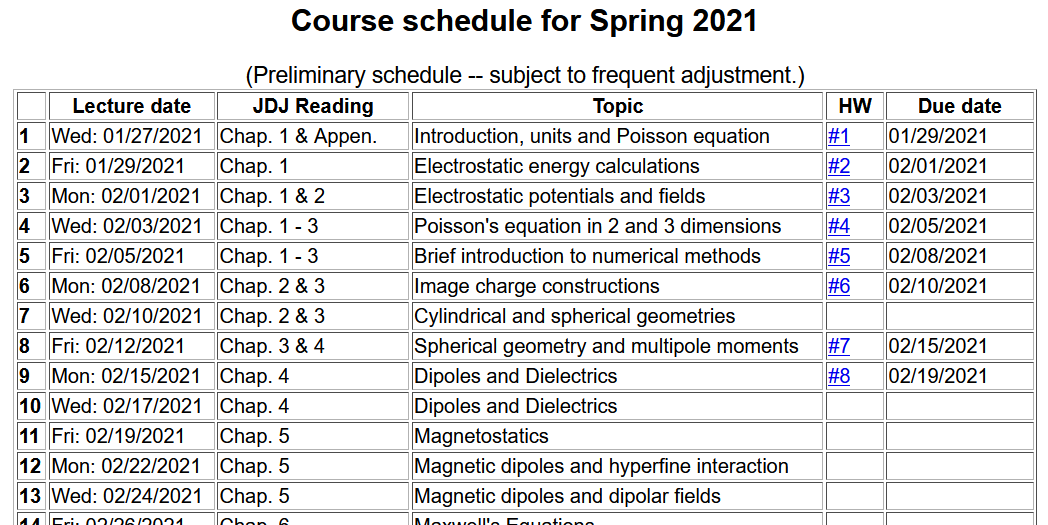 02/17/2021
PHY 712  Spring 2021 -- Lecture 10
2
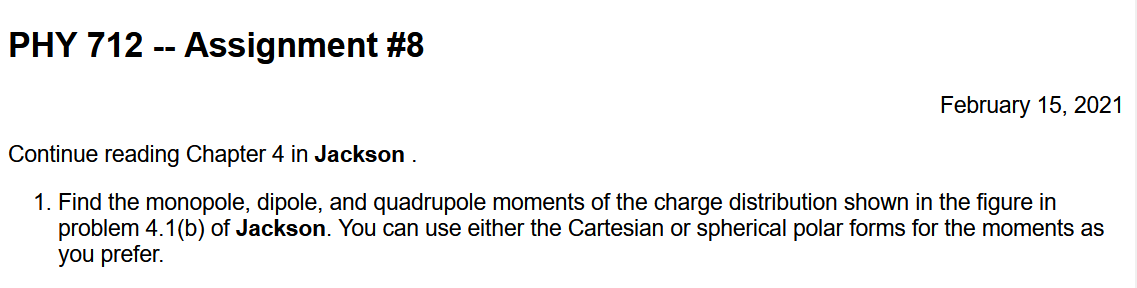 02/17/2021
PHY 712  Spring 2021 -- Lecture 10
3
Colloquium tomorrow --
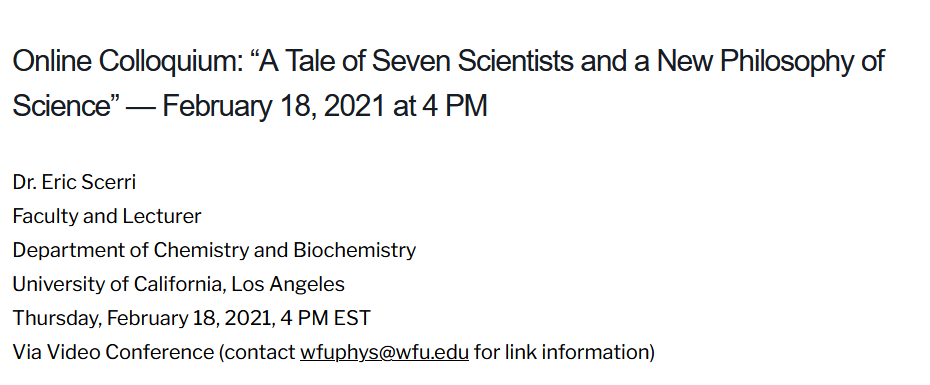 02/17/2021
PHY 712  Spring 2021 -- Lecture 10
4
Your questions –
From Tim --  On slide 5 you call the multipole expansion the "Cartesian expansion".  I see that it is in terms of r which is usually used in spherical coordinates.  Is it normally used just in terms of r? Is it possible to get a divergence of the displacement field D = 0 even when you have polarizations, but the polarization is only due to dipoles?
From Gao -- Could you go over how these solutions come?
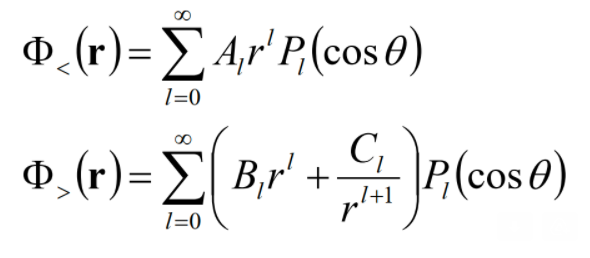 02/17/2021
PHY 712  Spring 2021 -- Lecture 10
5
Notion of multipole moment:
02/17/2021
PHY 712  Spring 2021 -- Lecture 10
6
General form of electrostatic potential in terms of multipole moments:
02/17/2021
PHY 712  Spring 2021 -- Lecture 10
7
Focus on dipolar contributions:
This result was “derived” in Lecture 9.
02/17/2021
PHY 712  Spring 2021 -- Lecture 10
8
Summary of key argument:
z
r2
r1
y
x
02/17/2021
PHY 712  Spring 2021 -- Lecture 10
9
Now consider a complicated distribution of charges --

Coarse grain representation of macroscopic distribution of dipoles:
02/17/2021
PHY 712  Spring 2021 -- Lecture 10
10
Coarse grain representation of macroscopic distribution of dipoles -- continued:
02/17/2021
PHY 712  Spring 2021 -- Lecture 10
11
Coarse grain representation of macroscopic distribution of dipoles -- continued:
02/17/2021
PHY 712  Spring 2021 -- Lecture 10
12
Coarse grain representation of macroscopic distribution of dipoles -- continued:
Boundary value problems in dielectric materials
02/17/2021
PHY 712  Spring 2021 -- Lecture 10
13
Some details  --
Under electrostatic conditions, these equations are true everywhere, including at the boundary between two materials.
02/17/2021
PHY 712  Spring 2021 -- Lecture 10
14
Boundary value problems in the presence of dielectrics – example:
e2
e1
E1
E2
D1
D2
For isotropic dielectrics:
02/17/2021
PHY 712  Spring 2021 -- Lecture 10
15
Boundary value problems in the presence of dielectrics – example:
E0
E
a
q
z
e
e0
02/17/2021
PHY 712  Spring 2021 -- Lecture 10
16
02/17/2021
PHY 712  Spring 2021 -- Lecture 10
17
Boundary value problems in the presence of dielectrics – example -- continued:
02/17/2021
PHY 712  Spring 2021 -- Lecture 10
18
Boundary value problems in the presence of dielectrics – example  -- continued:
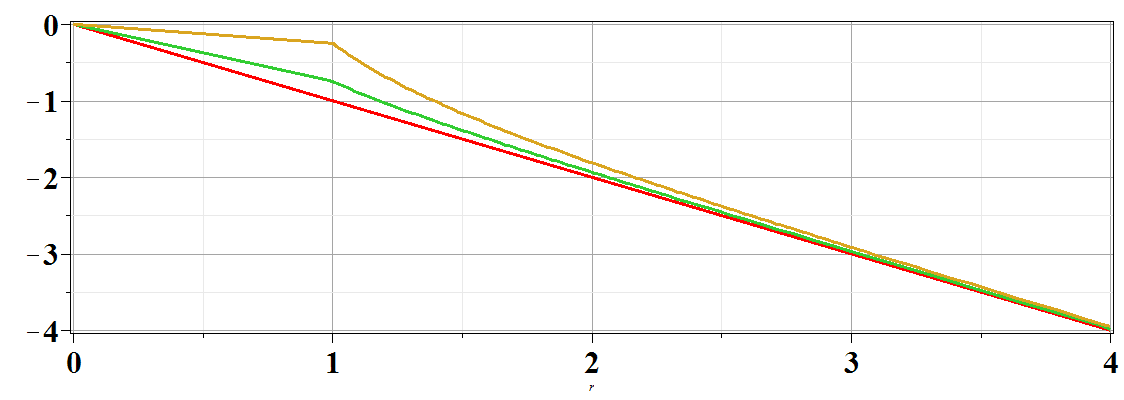 F(r,q=0)
e/e0=
2
1
10
r/a
02/17/2021
PHY 712  Spring 2021 -- Lecture 10
19